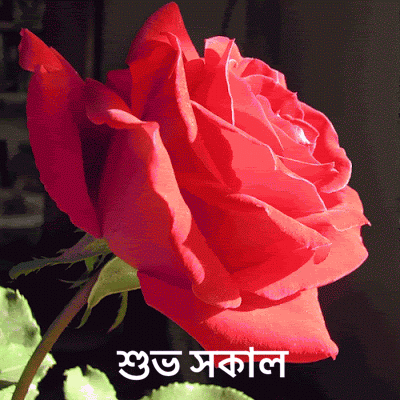 تعريف الاستاد
محمد حبيبر الرحمن
المدرس المساعد (مولوبى)
رسولابد داخل مدرسة
نبينغر- برهمنبارية
رقم المعلم-2025326
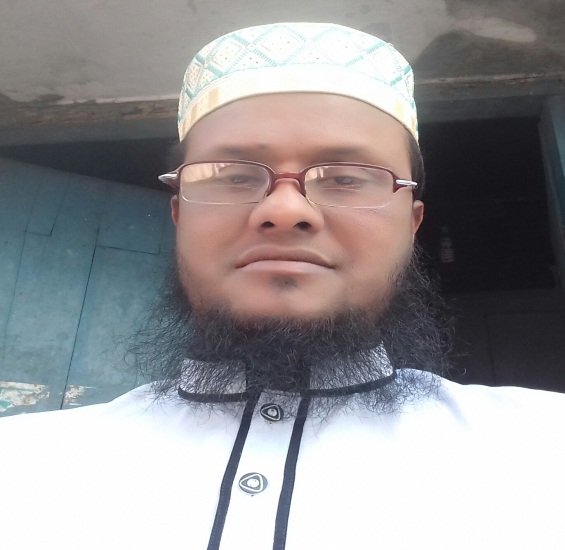 تعريف الدرس
পাঠ পরিচিতি
শ্রেণিঃ দাখিল নবম 
বিষয়ঃ আরবি ২য়   
   অধ্যায়ঃ প্রথম
পাঠঃ ৬ষ্ঠা
 সময়ঃ   40 মিনিট।  
 তারিখঃ 01/03/২০20ইং
মোবাঃ ০১৯১৭৩০১৭৭২
الصف السابع
       المادة: اللغة العربية (القواعدواختبارالقواعد)
       الوحدة الاْولى
       الدرس السّادس
       المدة:اربعون دقيقة
       التاريخ:2020-01/3
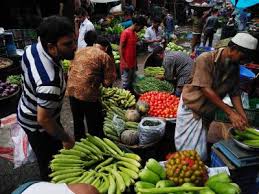 ব্যবসা
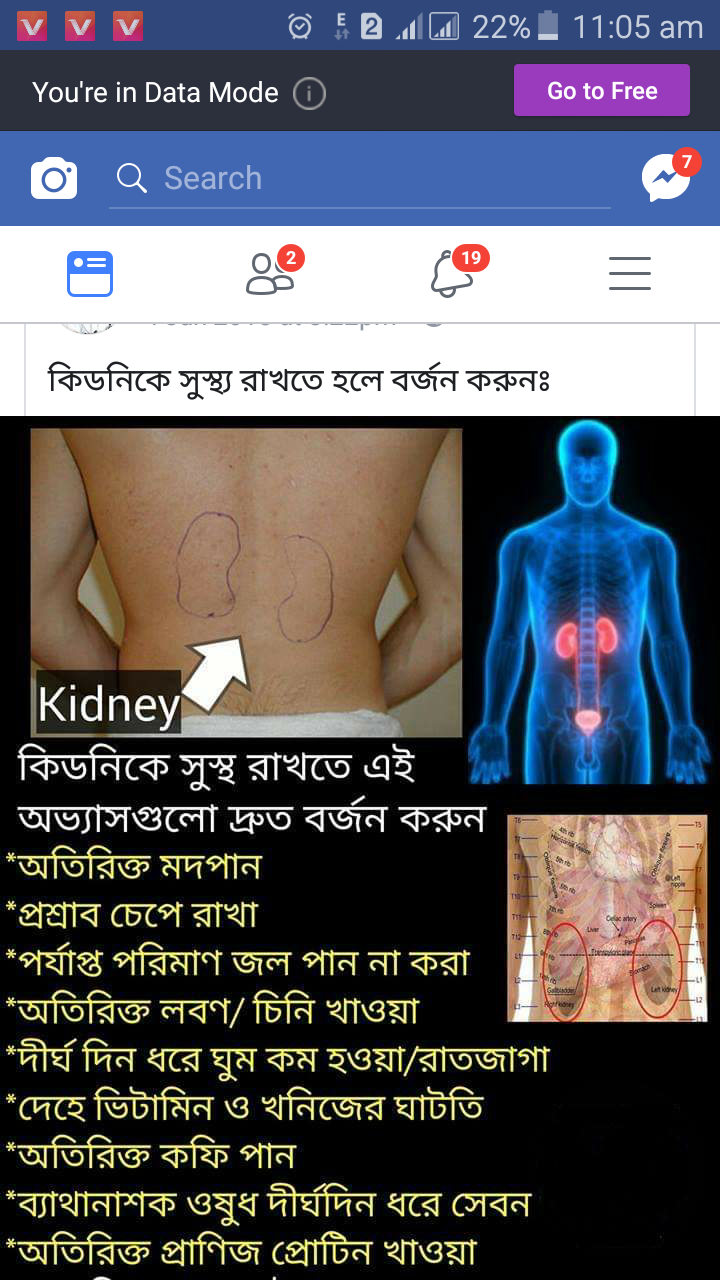 দেহের সাথে সাদৃশ্য
درس اليوم
আজকের পাঠ
فعل المضارع
ফেলে মুযারে
استفادة الدرس
يستطيع الطلاب بعد فراغة الدرس.........  
١. مامعنى الفعل المضارع لغة؟
٢. ماهوالفعل المضارع اصطلاحا- 
٣. كم قسمالها مع التّمثيل-
এ পাঠ থেকে শিক্ষার্থীরা………
 الفعل المضارع  এর আভিধানিক অর্থ বলতে পারবে।
  الفعل المضارعএর পারিভাষিক সংজ্ঞা বলতে পারবে।
 الفعل المضارع এর প্রকারভেদ বর্ণনা করতে পারবে।
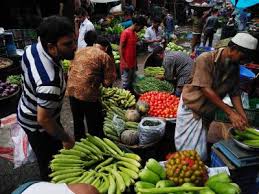 ব্যবসা
উপস্থাপনাঃ-
التّقديم:
انّ الفعل المضارع قسم مهمّ من اقسام الكلمات العربيّة, نذكر عن الفعل المضارع وفق السّوْال فيما يلى-
আরবি শব্দাবলির প্রকারসমূহের মাঝেفعل المضارع  অতীব গুরুত্বপূর্ণ একটি প্রকার। নিম্নেفعل المضارع  আলোচনা করা হলো।
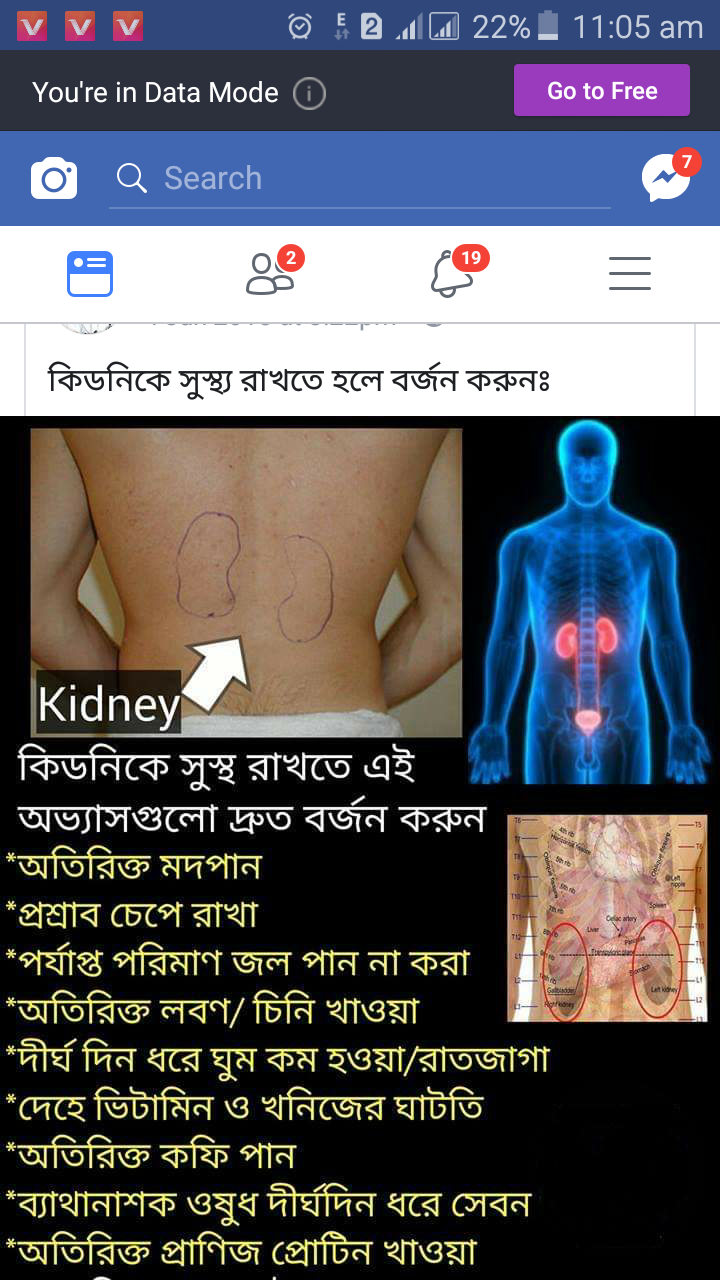 দেহের সাথে সাদৃশ্য
تعريف الفعل المضارع :
 ফেল মুযারে এর পরিচয়ঃ
تعريف الفعل المضارع لغة-
ফেল মুযারে এর আভিধানিক অর্থ-
فعل শব্দটি একবচন, বহুবচনে افعال, افاعيل ওفعال  এর অর্থ-العمل  তথা কাজ, কর্ম, বা ক্রিয়া। আরمضارع  শব্দটিالمضارعة  মাসদার থেকেاسم فاعل  এরواحد مذكّر  এর সীগাহ।مضارع  এর আভিধানিক অর্থ- সদৃশ, অনুরুপ ইত্যাদি। এককথায়فعل المضارع  এর অর্থ- সদৃশ্যপূর্ণ ক্রিয়া।
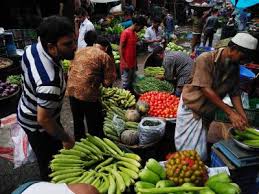 ব্যবসা
تعريف الفعل المضارع اصطلاحا:
ফেলে মুযারের পারিভাষিক সংজ্ঞাঃ
যেفعل  বর্তমান বা ভবিষ্যৎকালের কোনো অবস্থা বা ঘটনা বোঝায়, তাকেالفعل المضارع  (ফেলে মুযারে)  বলে। যেমন-ينصر  সে প্রবেশ করল।
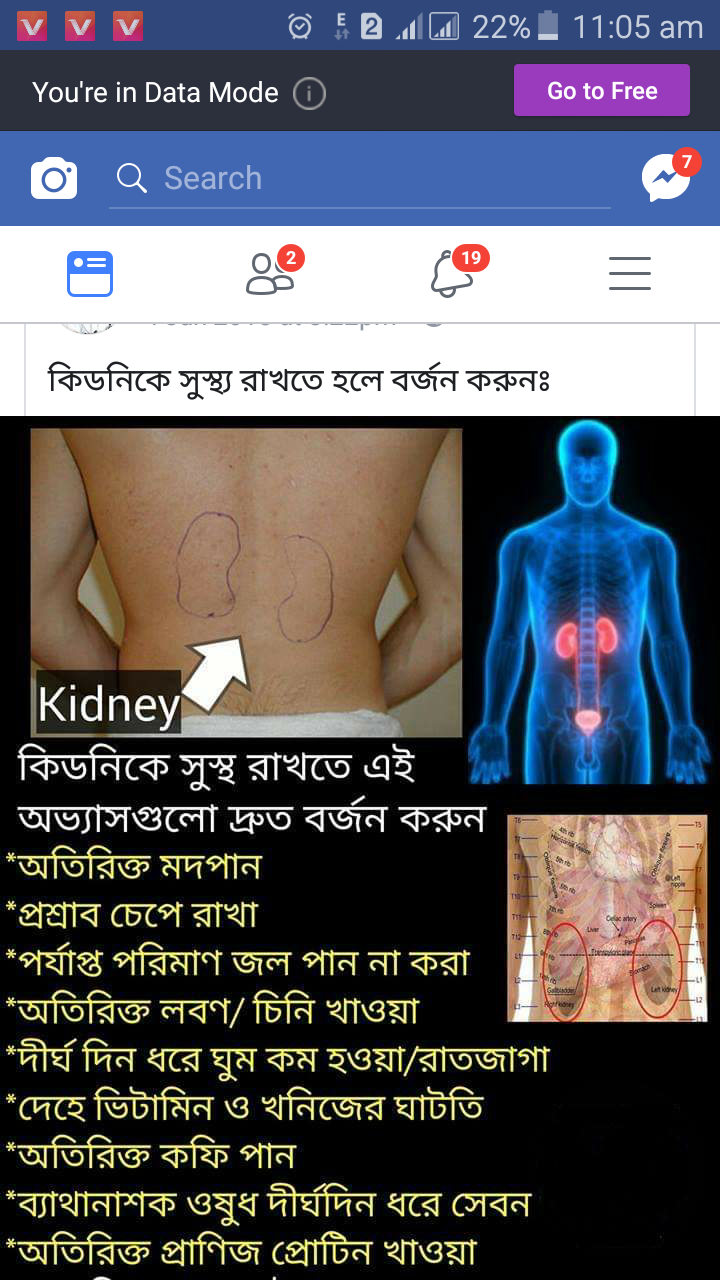 দেহের সাথে সাদৃশ্য
اقسام الفعل المضارع: تنقسم الفعل المضارع الى خمسة اقسام, وهى: 
ফেলে মুযারে এর প্রকারভেদঃ ফেলে মুযারে পাঁচ প্রকার। যথা-
الفعل المضارع المثبت
হ্যাঁ-বাচক ফেলে মুযারে
যেমন- يسمع
الفعل المضارع المنفىّ
না-বাচক ফেলে মুযারে
যেমন-لا سمع
الفعل المضارع المنفىّ المجحود بلم
لم-যোগে অস্বীকৃতিজ্ঞাপক না-বাচক ফেলে মুযারে। 
যেমন-لم سمع
الفعل المضارع المنفىّ الموْكّد بلن
لن- যোগে দৃঢ়তাজ্ঞাপক না-বাচক ফেলে মুযারে। 
যেমন-  لن يسمع
الفعل المضارع بلام التّاْكيد ونون التّاْكيد
নিশ্চয়তাজ্ঞাপক লামে তাকিদ ও নূনে তাকিদযোগে ফেলে মুযারে। 
যেমন-ليسمعنّ - ليسمعن
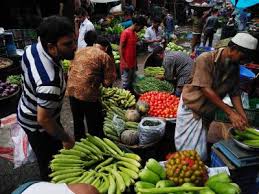 ব্যবসা
الأعمال المنفردي
একক কাজ
ما معنى الفعل المضارع لغة؟
ফেল মুযারে এর আভিধানিক অর্থ কী?
وكم قسما لها؟
এবং উহা কত প্রকার?
٢دقيق-الوقت
সময়-২ মিনিট
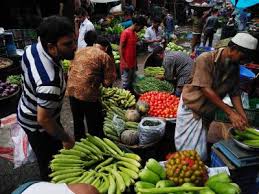 ব্যবসা
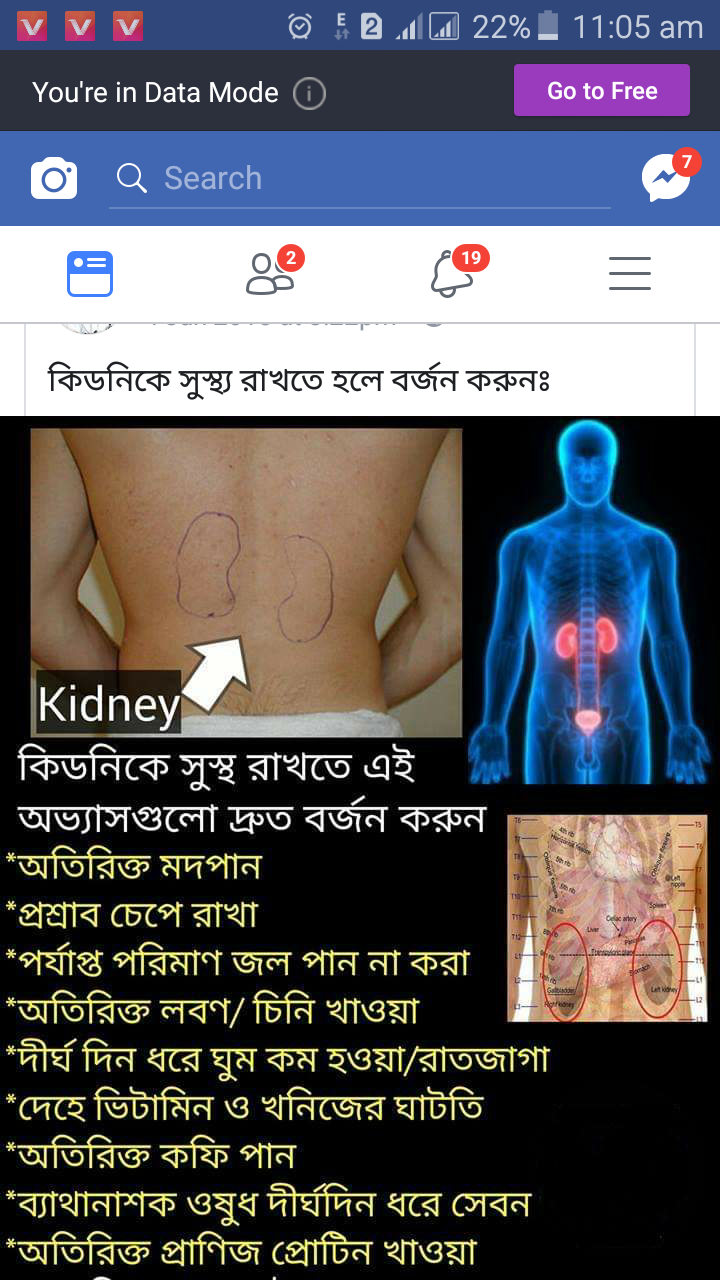 দেহের সাথে সাদৃশ্য
الاعمال الزوجى
জোডায় কাজ
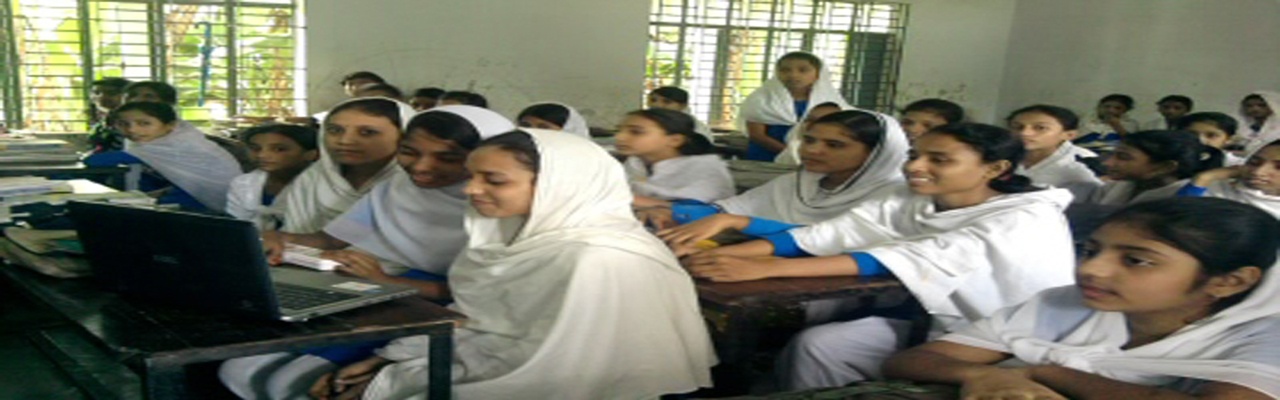 الفعل المضارع  কাহাকে বলে? তা তোমরা দু’জন, দু’জন করে আলোচনা করে খাতায় লেখ। ।
٢دقيق-الوقت
সময়-২ মিনিট
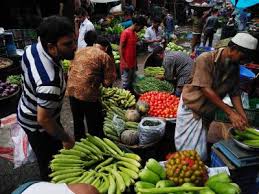 ব্যবসা
عمل الاجتماعىদলগত কাজ
عرّف الفعل المضارع ؟ وكم قسما لها؟ وكم هى؟  
 ফেল মুযারে কাকে বলে? এবং উহা কত প্রকার ও কী কী ?
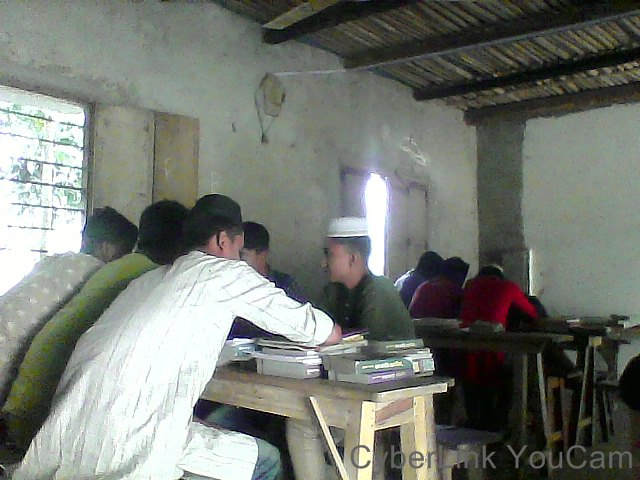 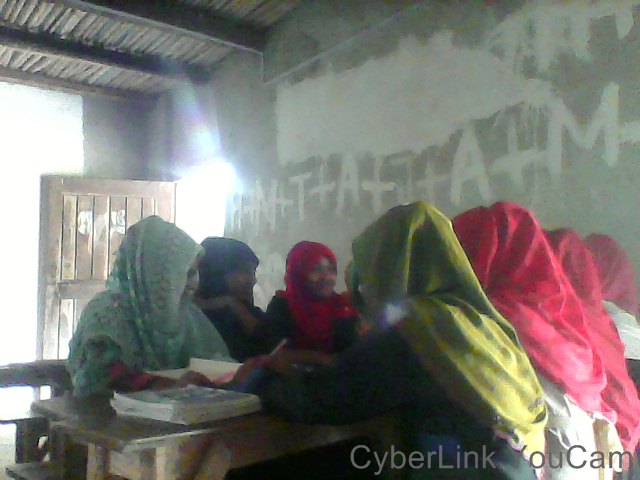 ٥ دقيق-الوقت
সময়- ৫ মিনিট
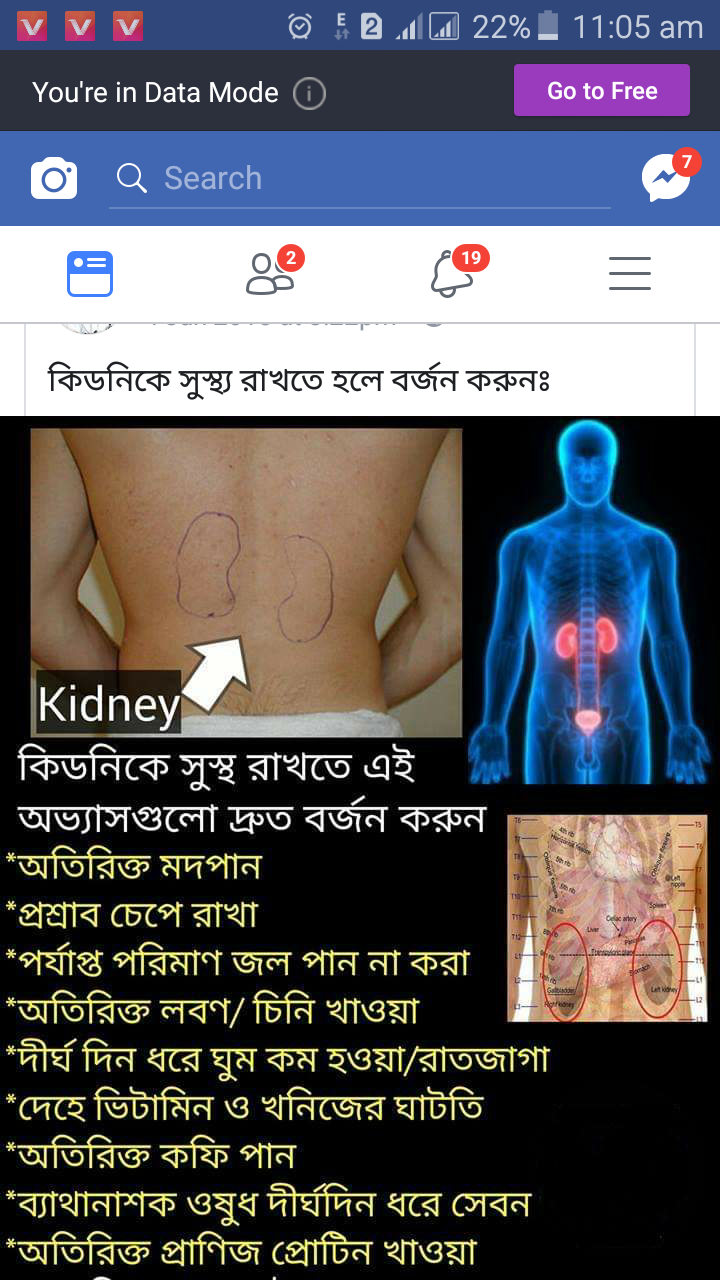 দেহের সাথে সাদৃশ্য
تقييم
মূল্যায়ণ
الفعل المضارع  এর আভিধানিক অর্থ কী?
 فعل المضارع কাহাকে বলে?
 الفعل المضارع কত প্রকার ও কী কী?
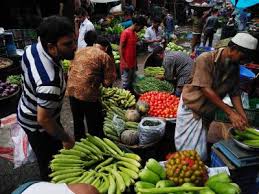 ব্যবসা
الواجب المنزلي
বাড়ির কাজ
تكتبون عن المنزلي الفعل المضارع ما هى؟وكم قسما لها؟ بيّن كلّ قسم ممثّلا-
ফেল মুযারে কাকে বলে? উহা কত প্রকার ও কী কী? প্রত্যেক প্রকারের উদাহরণসহ আগামীকাল খাতায় লিখে আনবে।
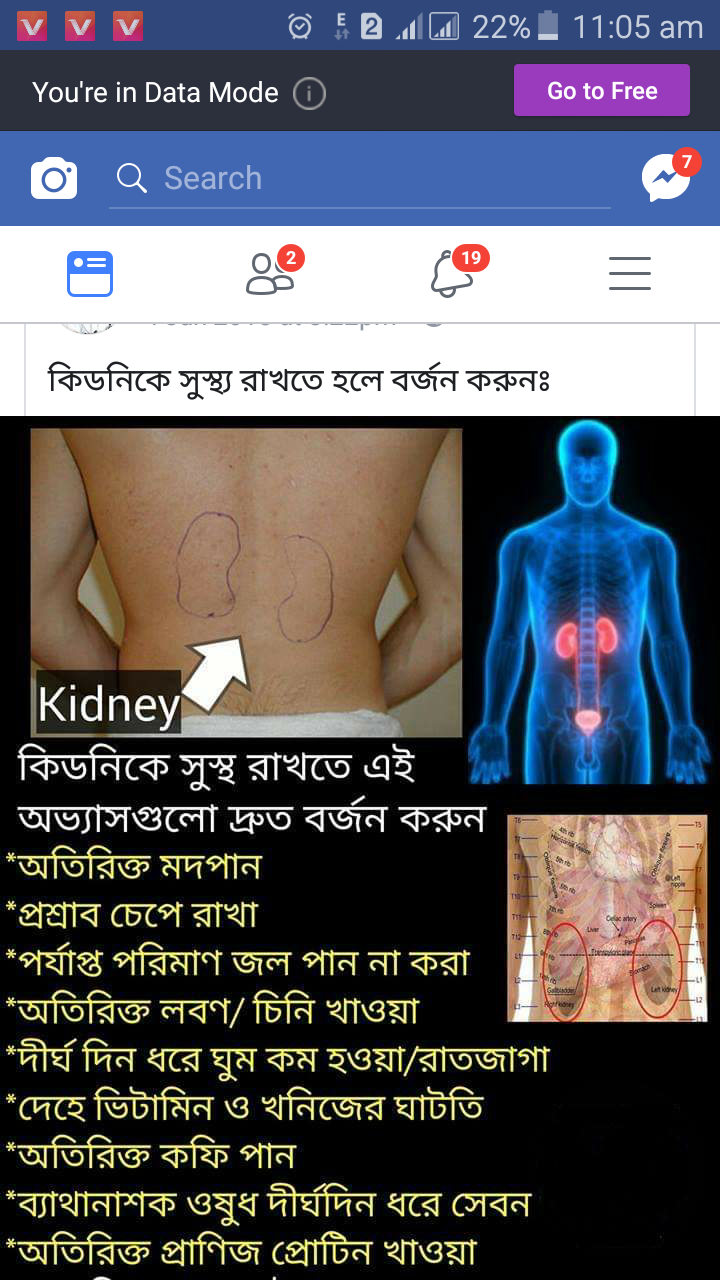 দেহের সাথে সাদৃশ্য
الاختتام :
 উপসংহার
يكثر استعمال الفعل المضارع فى اللّغة العربيّة, فعلى طلاّب اللّغة العربيّة ان يهتمّوا به تماما-
    আরবি ভাষায়فعل المضارع  এর ব্যাপক ব্যবহার রয়েছে। তাই আরব ভাষার ছাত্রদের উচিত এ ব্যপারে পূর্ণ গুরুত্ব প্রদান করা।
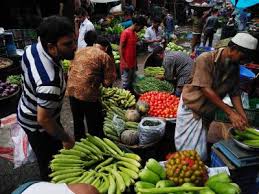 ব্যবসা
شكرا
ধন্যবাদ
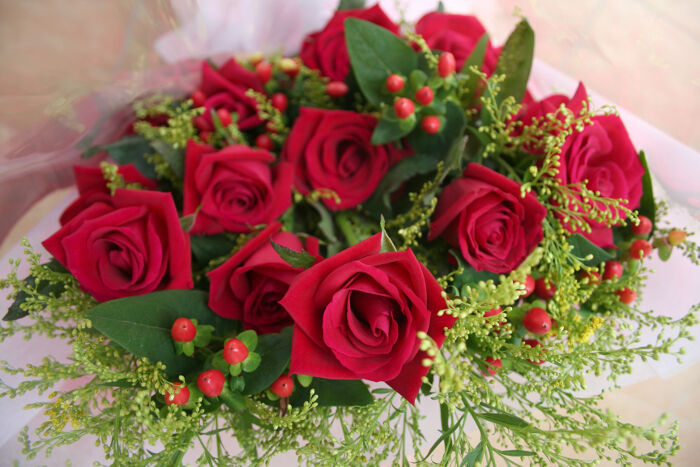 الى اللقاء
আবার দেখ হবে